Work Package II - DIOS
Simone Campana
CERN, Geneva, Switzerland
Annecy, 7 February 2019
Data Infrastructure for Open Science (DIOS)
Goal: design, implement and operate a cloud of data services for open access and open science at the Exabyte scale

The backbone of the Data Lake are well experienced large national data centers supporting the ESFRIs in ESCAPE

The data lake will serve as underlying data infrastructure to manage and serve data to the user communities 

 This solution will be proposed as key component of the future EOSC framework, supporting FAIR principles
2
2/4/19
Simone.Campana@cern.ch
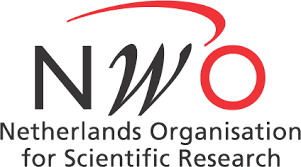 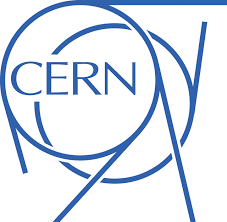 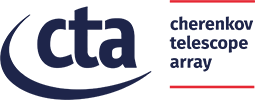 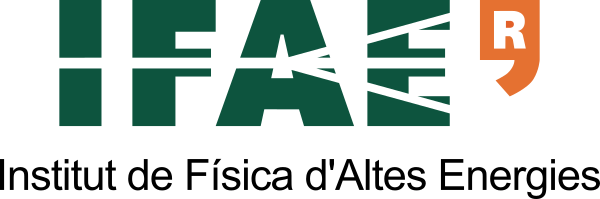 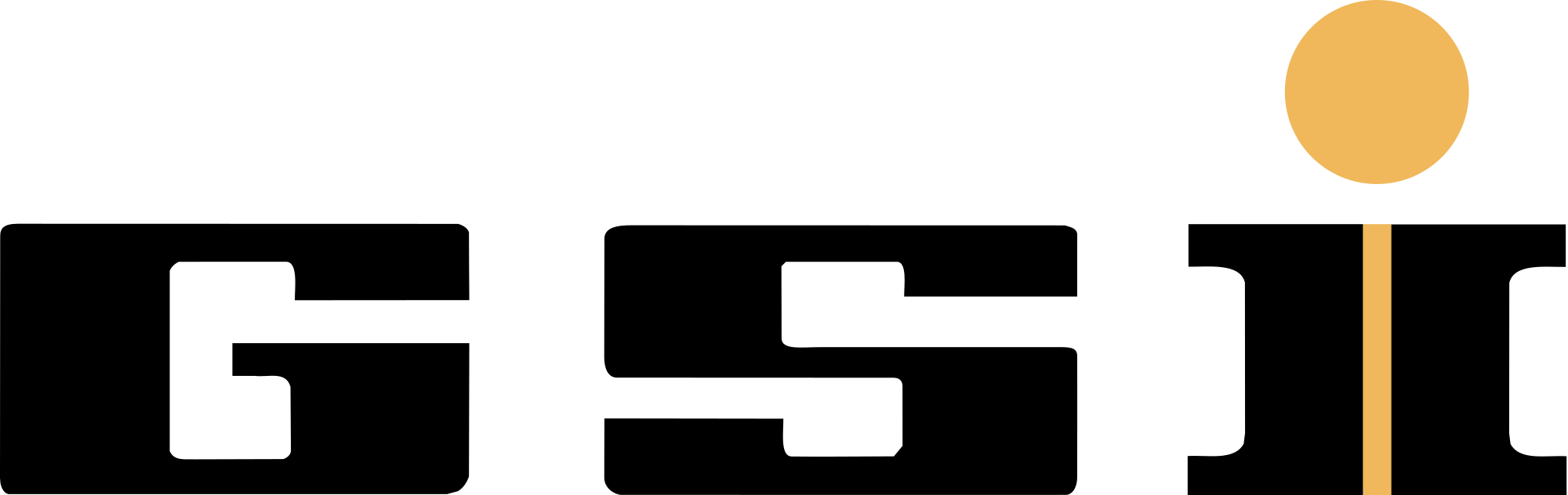 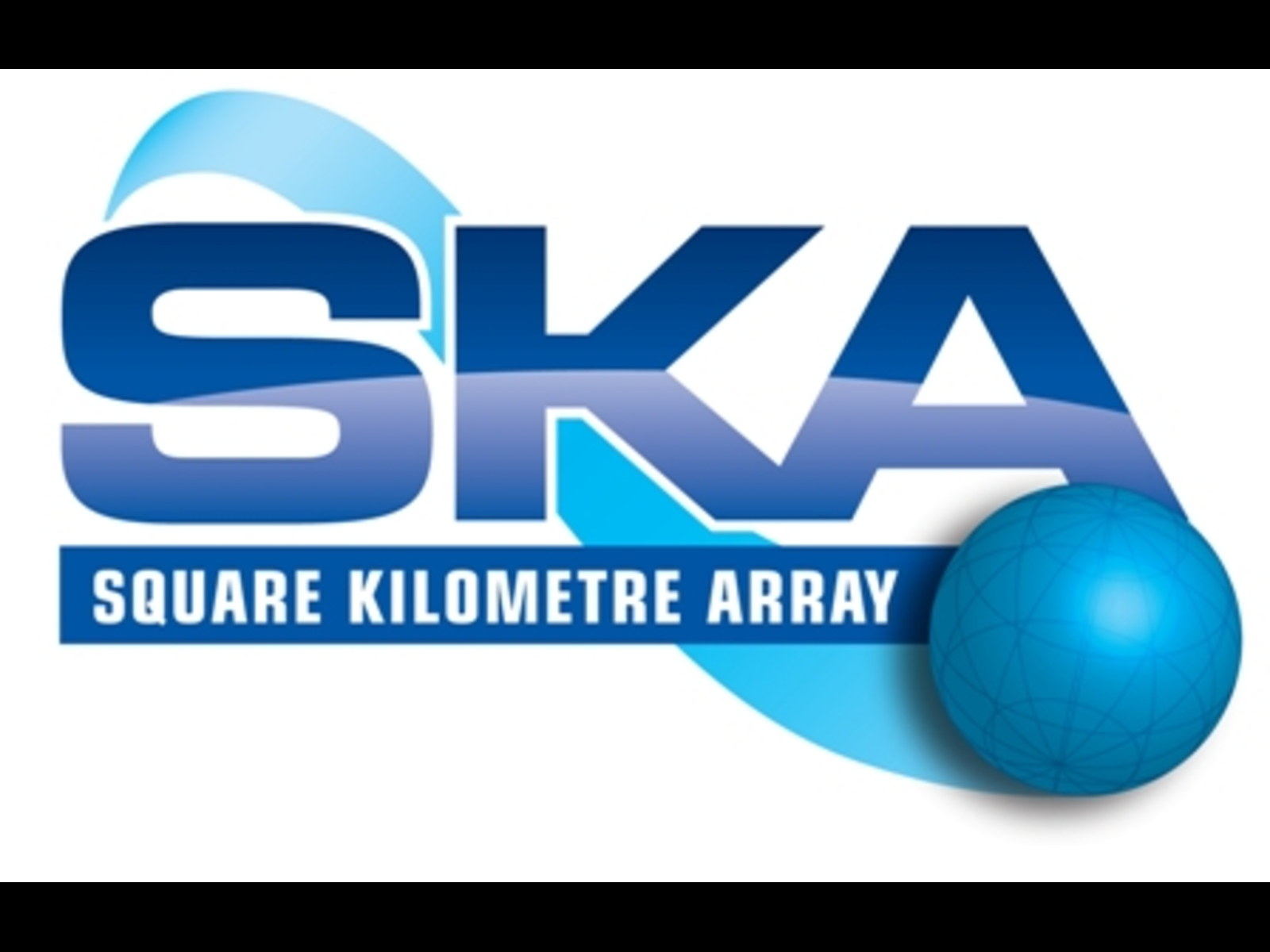 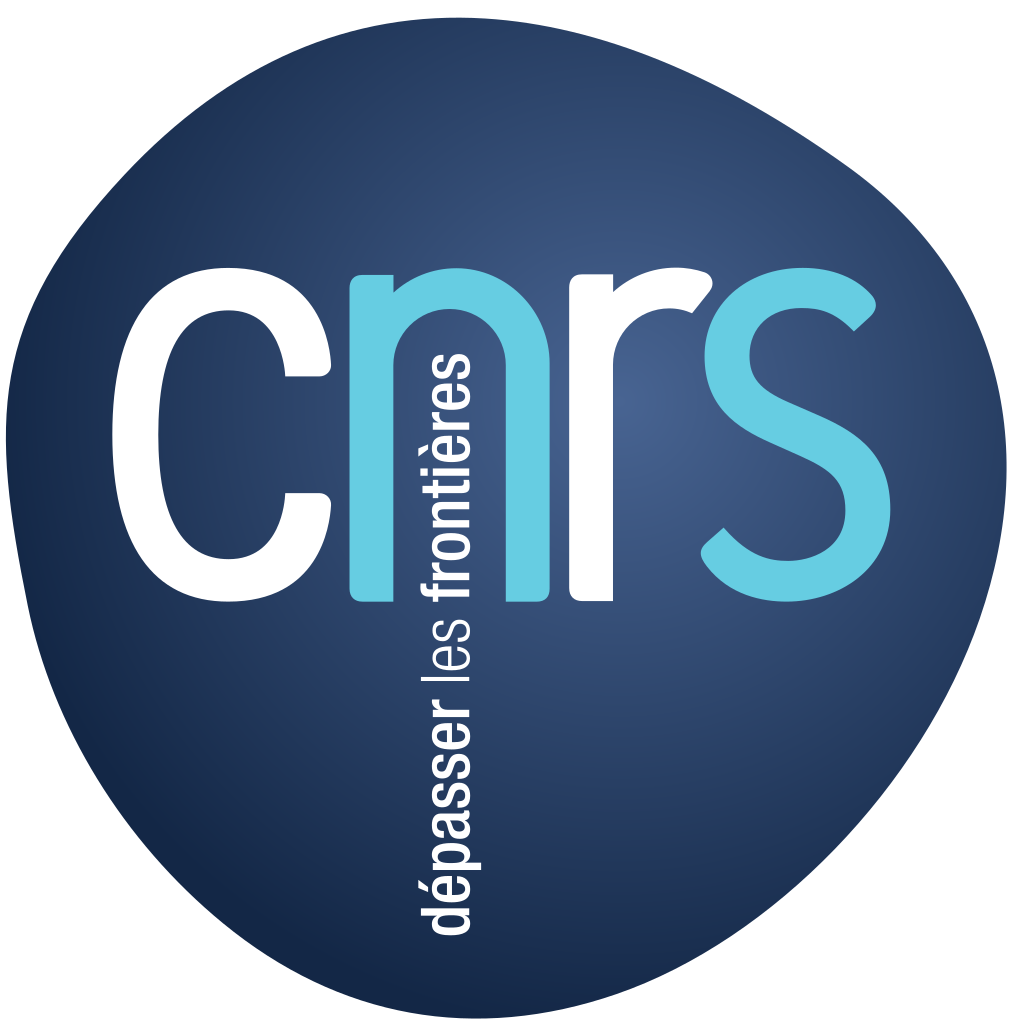 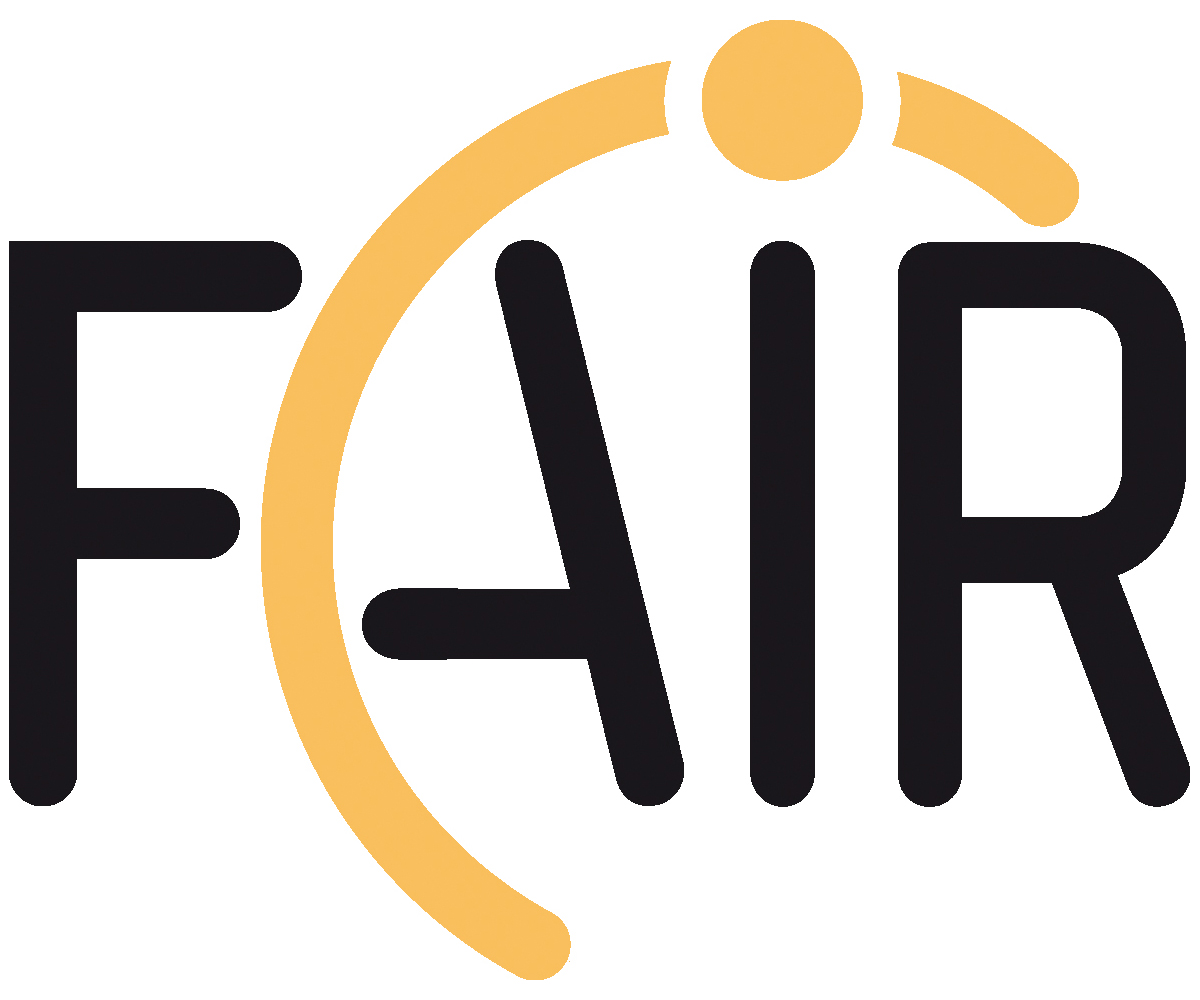 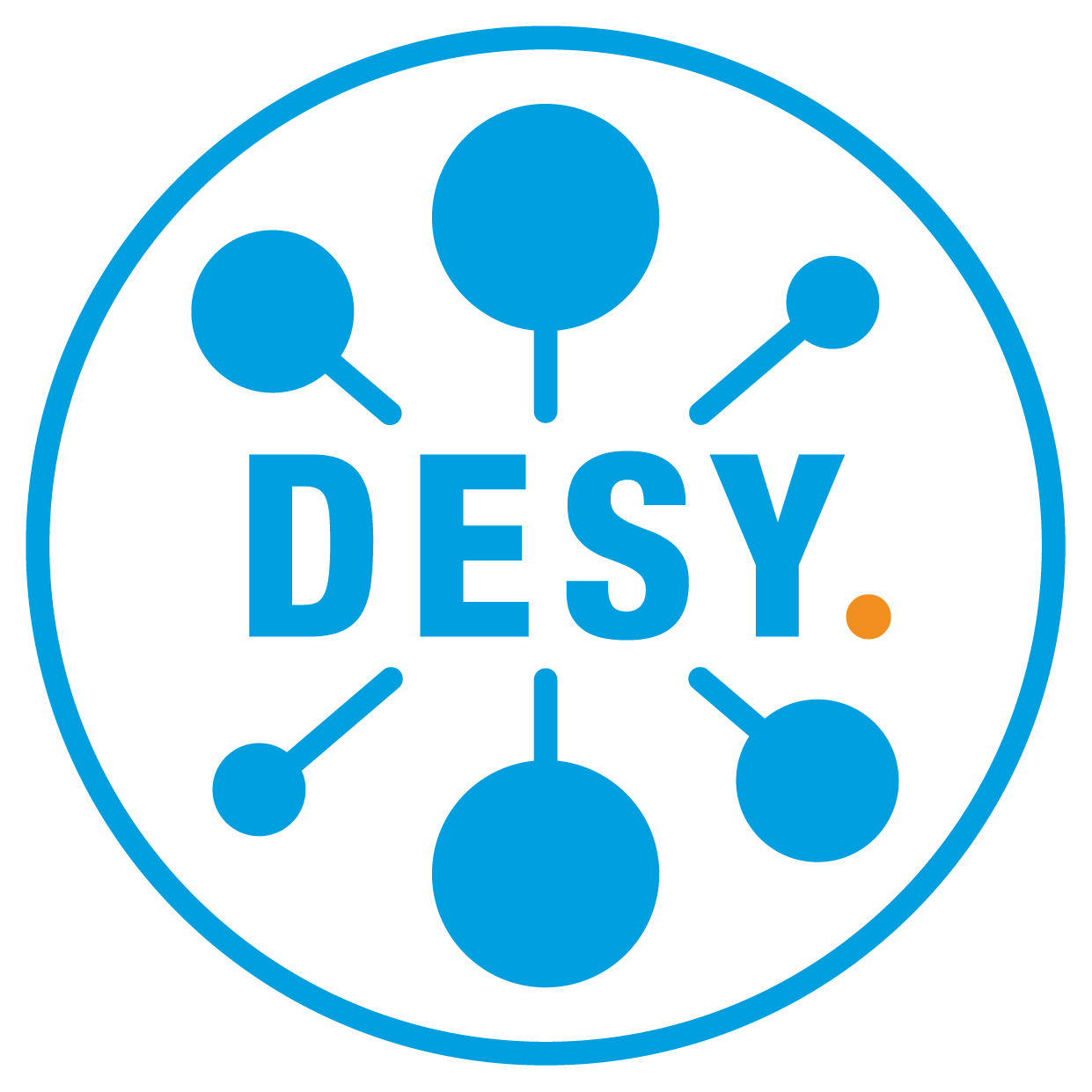 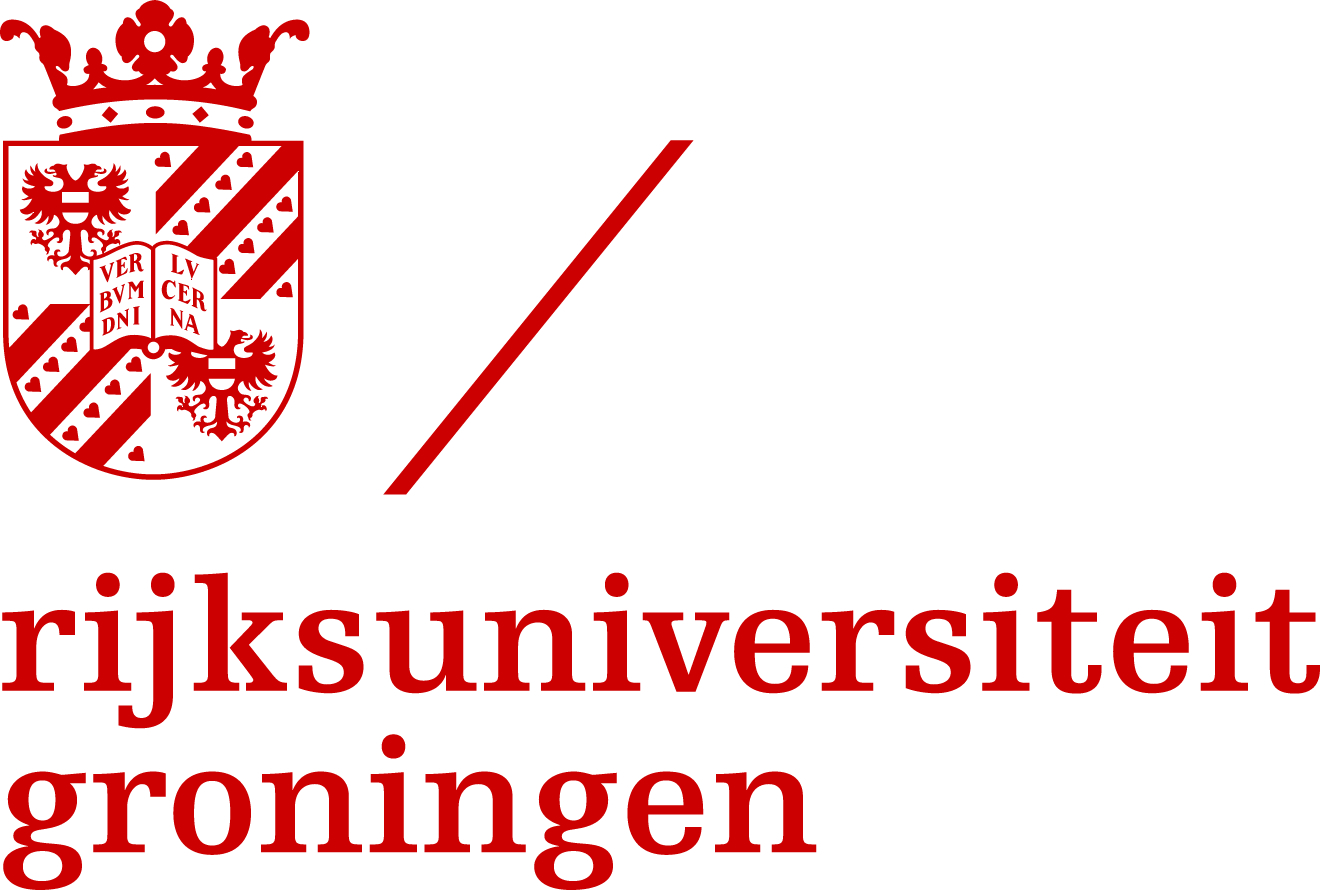 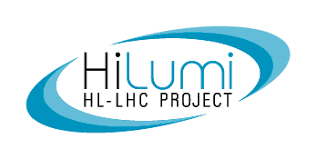 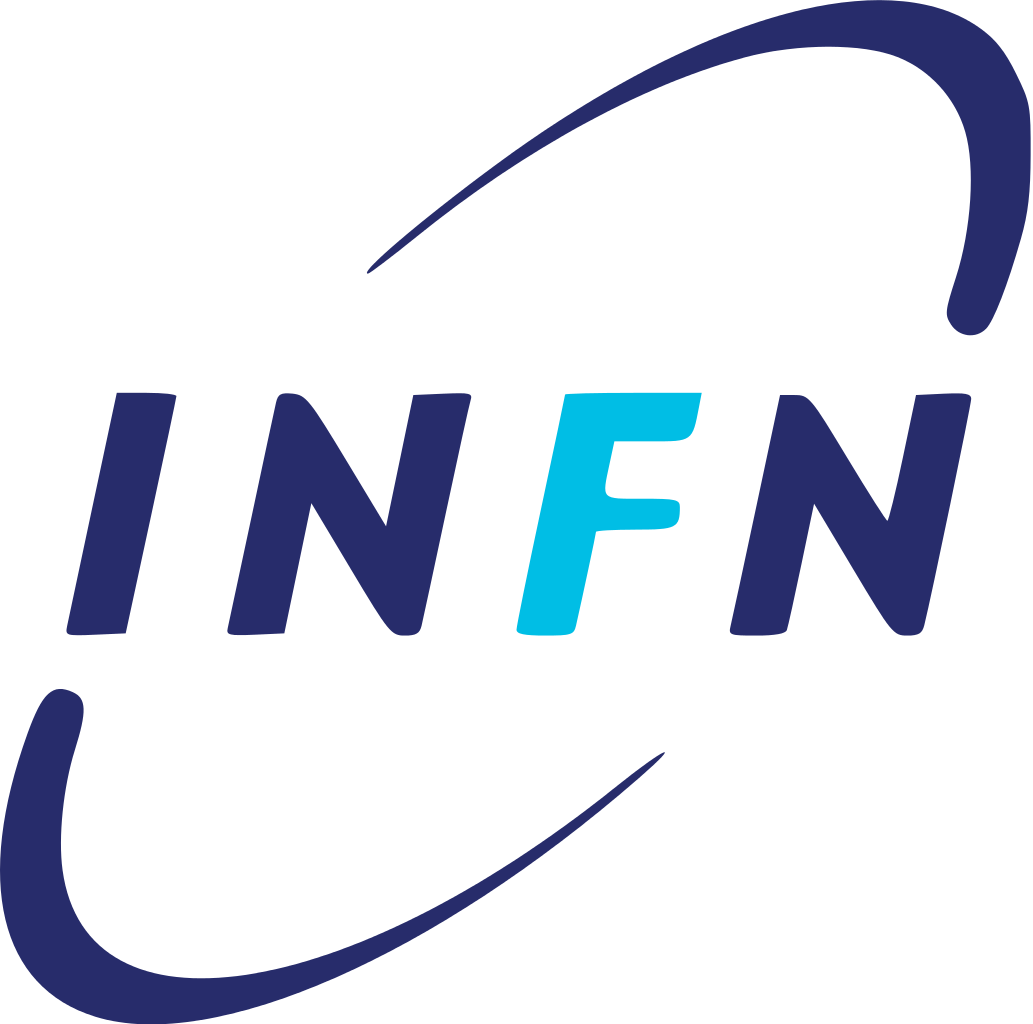 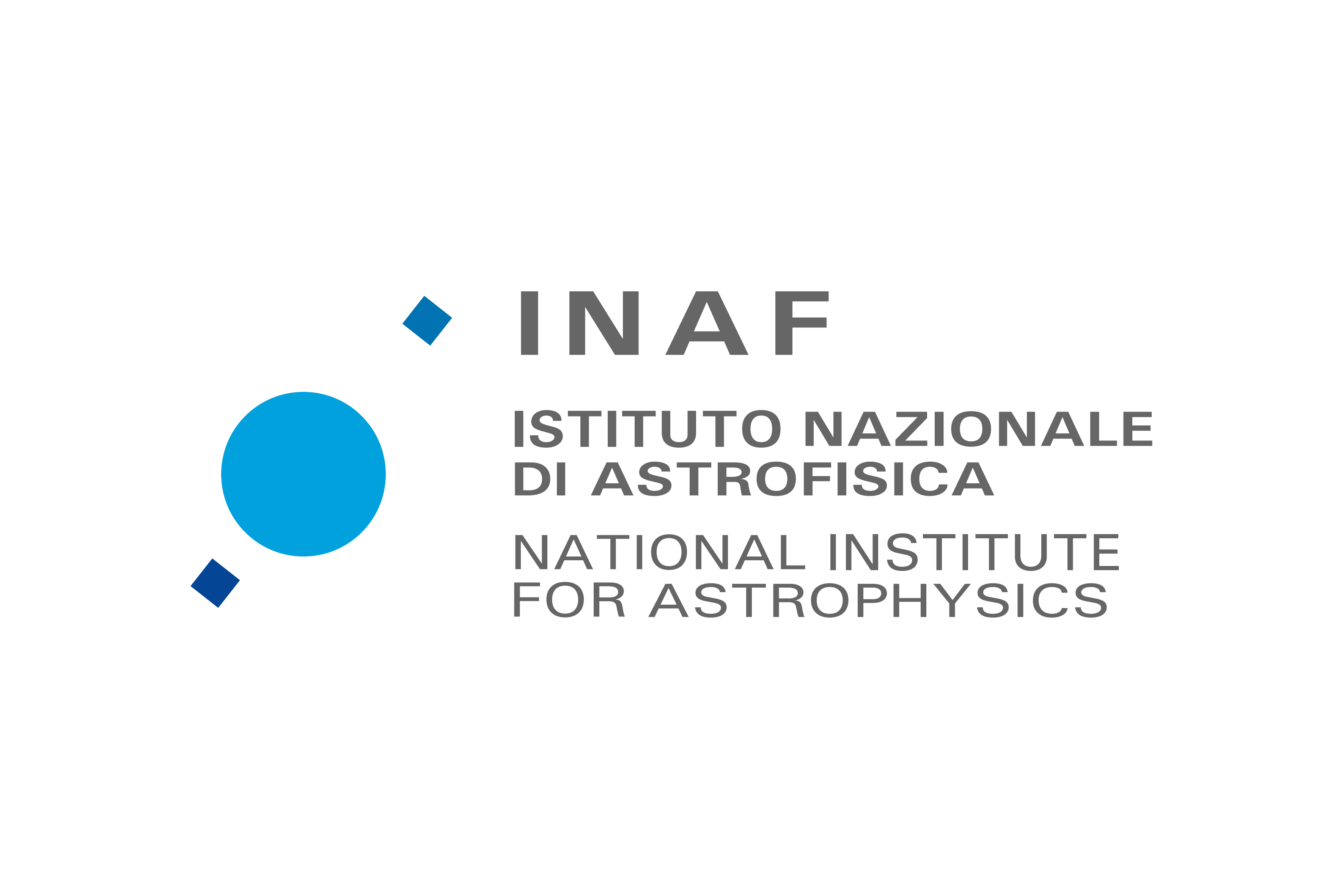 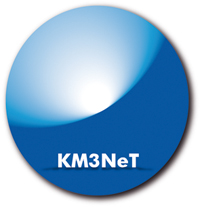 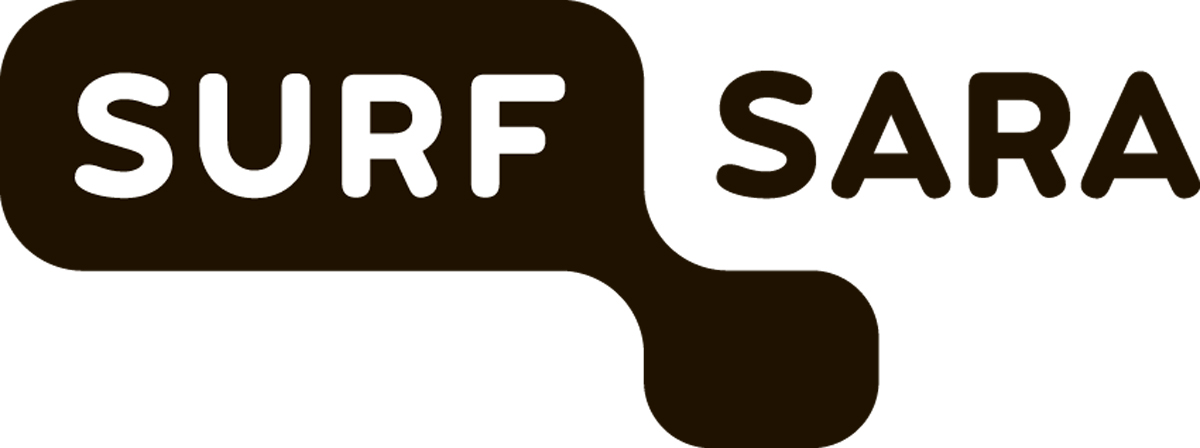 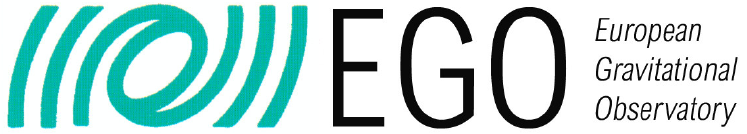 2/4/19
Simone.Campana@cern.ch
WP2- specific objectives
Prototype a reliable and scalable federated data infrastructure

Stores and organizes scientific data (Findable) and enables the provisioning of data processing (Accessible)
Enables sciences to build open data repositories (Interoperable)
In general, supports the world-leading data challenges of the Research Infrastructures in ESCAPE
4
2/4/19
Simone.Campana@cern.ch
WP2- specific objectives
Ensure long term data preservation (Reproducible) at the infrastructure level

Archiving of data in certified repositories and capabilities to retrieve the data in the long term 
Complementing other work packages dealing with software, environment and provenance
5
2/4/19
Simone.Campana@cern.ch
WP2- specific objectives
The Data Lake development leverages collaboration with and integrates the work from previous and ongoing frameworks

EU projects such as EOSC-hub and XDC
Initiatives at the Research Infrastructures
Ongoing work from e.g. GEANT, PRACE
6
2/4/19
Simone.Campana@cern.ch
WP2- specific objectives
Computing Interface and Scalability

Computing capacity available inside and outside the data lake (Grid, Cloud, HPC, volunteer computing)
Need to integrate compute (and data) resources which are not part of the lake
Compute-data locality not guaranteed. Need to offer a reliable content-delivery service
7
2/4/19
Simone.Campana@cern.ch
WP2- specific objectives
Industrial and  Commercial involvement
Commercial storage can be added to the data lake as cache or for resiliency 
Commercial computing can be integrated with the data lake as extra processing capacity
In the data lake model, for both compute and storage there is no lock-in to the vendor 
WP2 will validate the use of commercial cloud to store and process scientific data
8
2/4/19
Simone.Campana@cern.ch
WP2 tasks
Task 2.1 Data Lake Infrastructure and Federation Services. CERN (Xavier Espinal)
Task 2.2 Data Lake orchestration service. DESY (Patrick Fuhrmann)
Task 2.3 Integration with Compute Services. NOW-I-ASTRON
Task 2.4 Networking. SKAO (Rosie Bolton)
Task 2.5 Authentication and Authorization. INFN (Andrea Ceccanti)

Simone Campana (CERN) as WP leader, Rosie Bolton (SKAO) as deputy
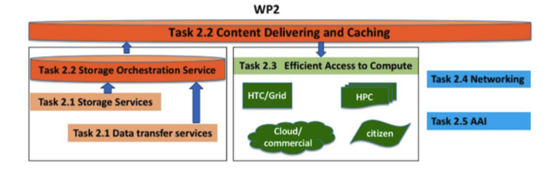 2/4/19
Simone.Campana@cern.ch
Final remarks about WP2
All WP tasks have well defined connections with other ESCAPE work packages: 

WP1 for the link with the EOSC and to connect with the ESFRIs management boards 
WP3 for the integration of WP2 services with the ESCAPE-EOSC service catalog
WP4 for the interface between the data lake and the astronomical science products data archives
WP5 to integrate the access to the data infrastructure from the analysis platforms

Details about WP2 tasks, milestones, deliverables will be presented tomorrow

To join the WP2 mailing list: https://listserv.in2p3.fr/cgi-bin/wa?SUBED1=e-dios
To send an email to the mailing list: e-dios@ESCAPE2020.EU
10
2/4/19
Simone.Campana@cern.ch